LOGO
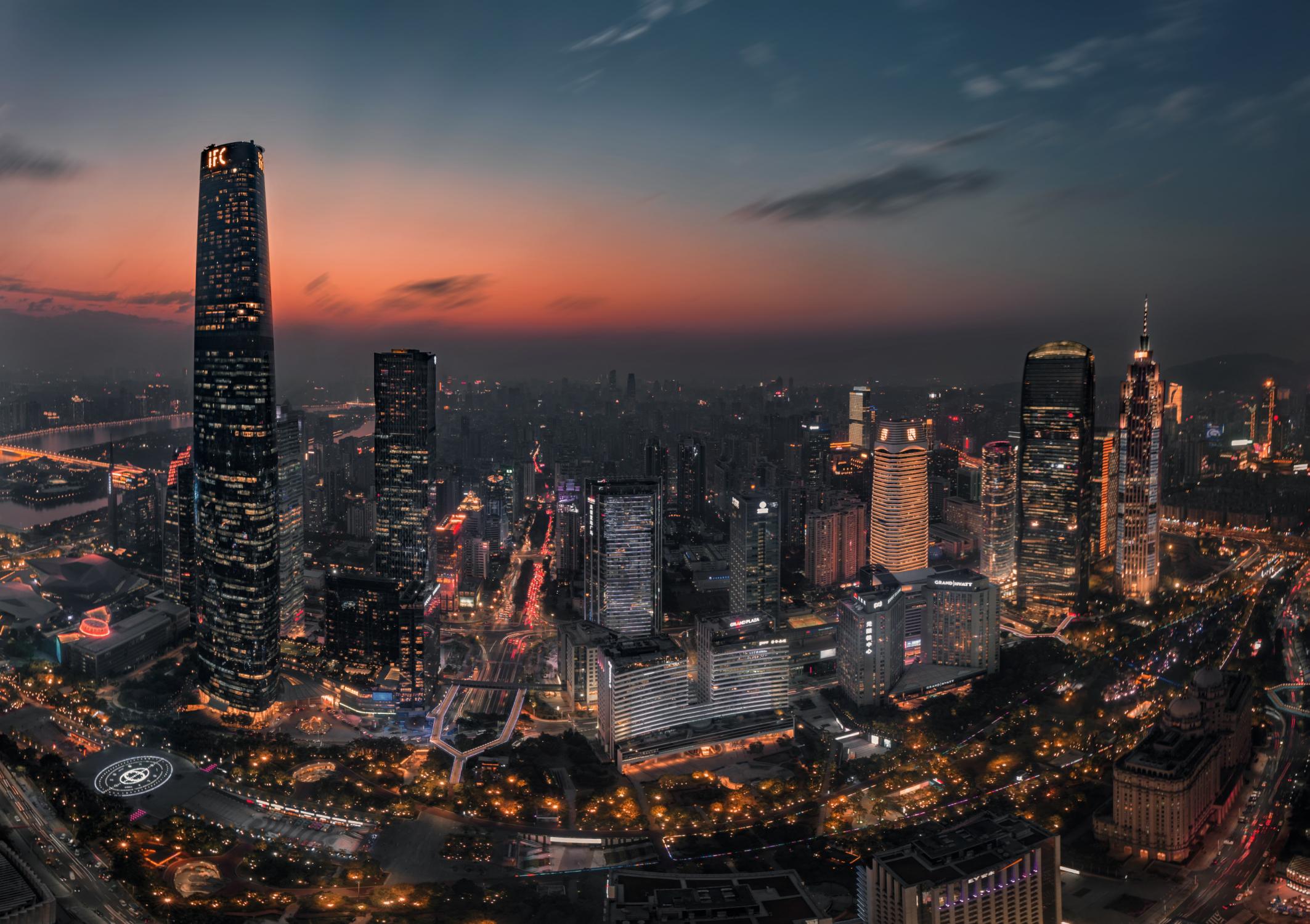 BUSINESS
REPORT
Insert the Subtitle of Your Presentation
Report ：freeppt7.com
XX.XX.20XX
行业PPT模板http://www.1ppt.com/hangye/
LOGO
Enterprise introduction
01.
Products & services
02.
CONTENTS
Market data analysis
03.
Future planning content
04.
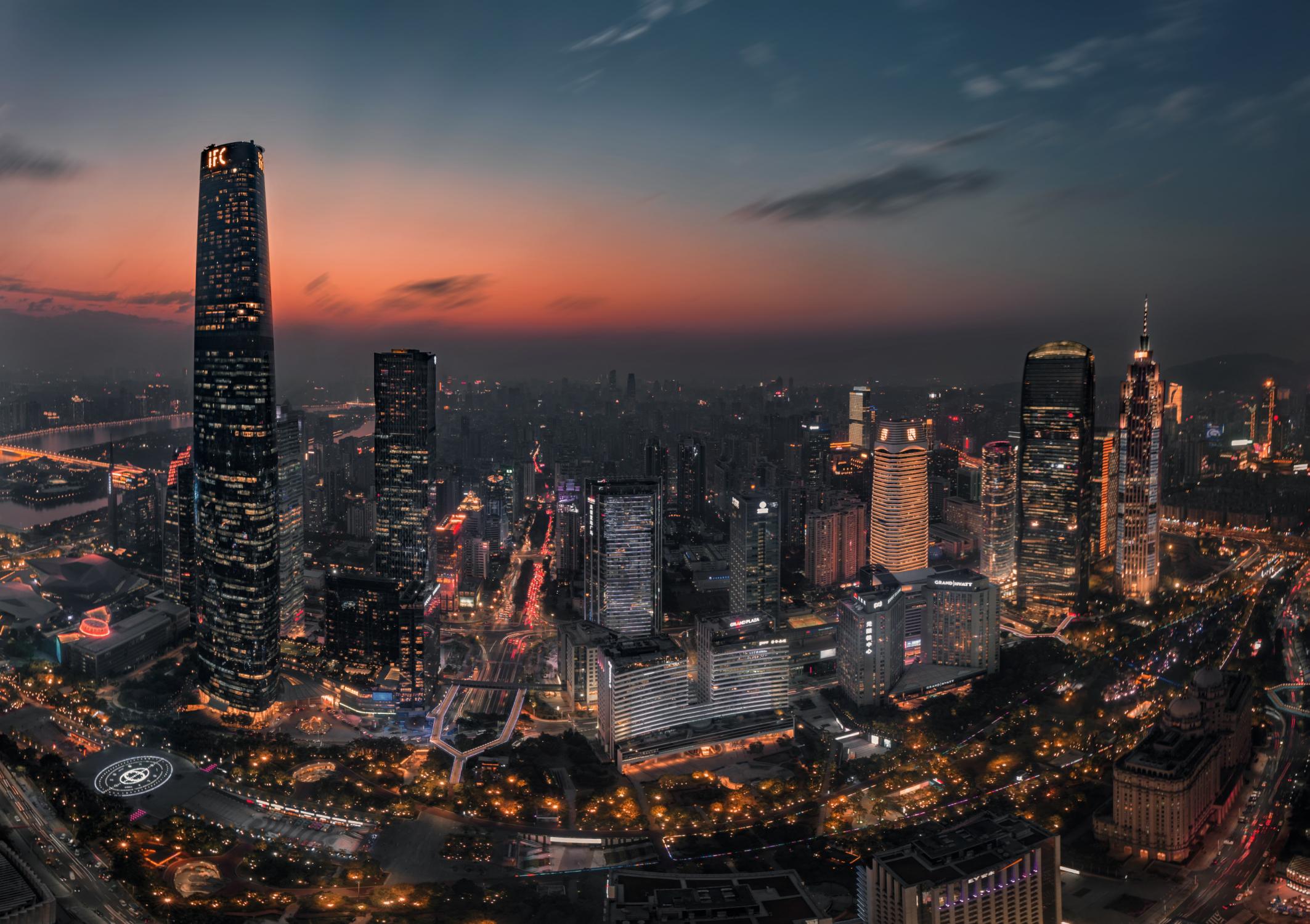 LOGO
01
Enterprise introduction
Click here to add text content, such as keywords, some brief introductions, etc.
01
YOUR TITLE HERE
Work item content overview.
Add title text
Click here to add text content, such as keywords, some brief introductions, etc.
Enterprise introduction
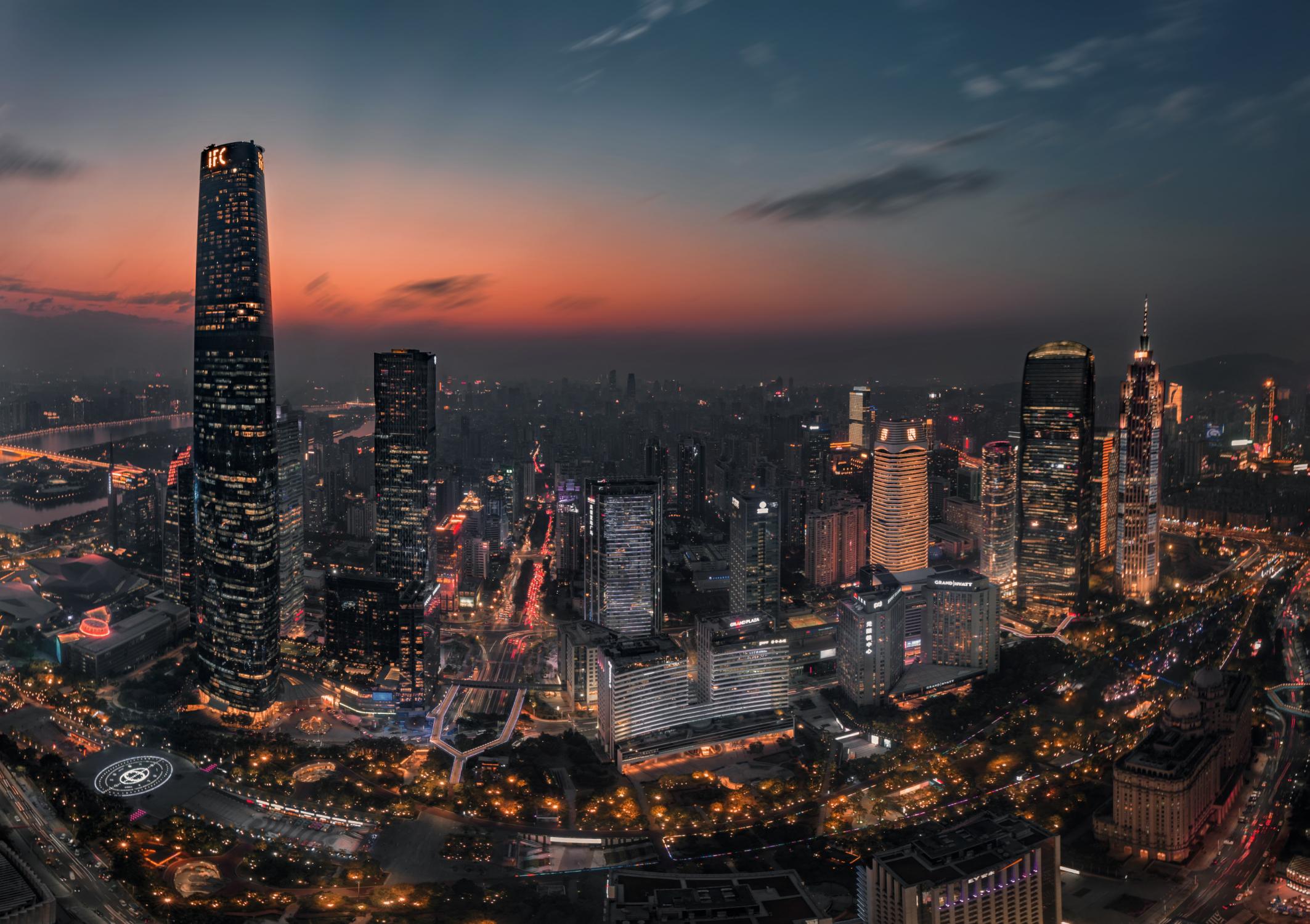 Add title text
Click here to add text content, such as keywords, some brief introductions, etc.
Add title text
Click here to add text content, such as keywords, some brief introductions, etc.
01
Add title text
A
Click here to add text content, such as keywords, some brief introductions, etc.
keyword
B
Add title text
Enterprise introduction
Click here to add text content, such as keywords, some brief introductions, etc.
Add title text
A
Click here to add text content, such as keywords, some brief introductions, etc.
keyword
B
Add title text
Click here to add text content, such as keywords, some brief introductions, etc.
01
Add title text
Add title text
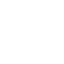 Click here to add content, content to match the title.
1Click here to add content, content to match the title.
Enterprise introduction
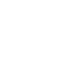 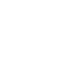 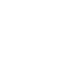 Add title text
Add title text
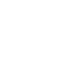 Click here to add content, content to match the title.
Click here to add content, content to match the title.
01
Add title text
Add title text
Click here to add content, content to match the title.
Click here to add content, content to match the title.
Enterprise introduction
Add title text
Add title text
Click here to add content, content to match the title.
Click here to add content, content to match the title.
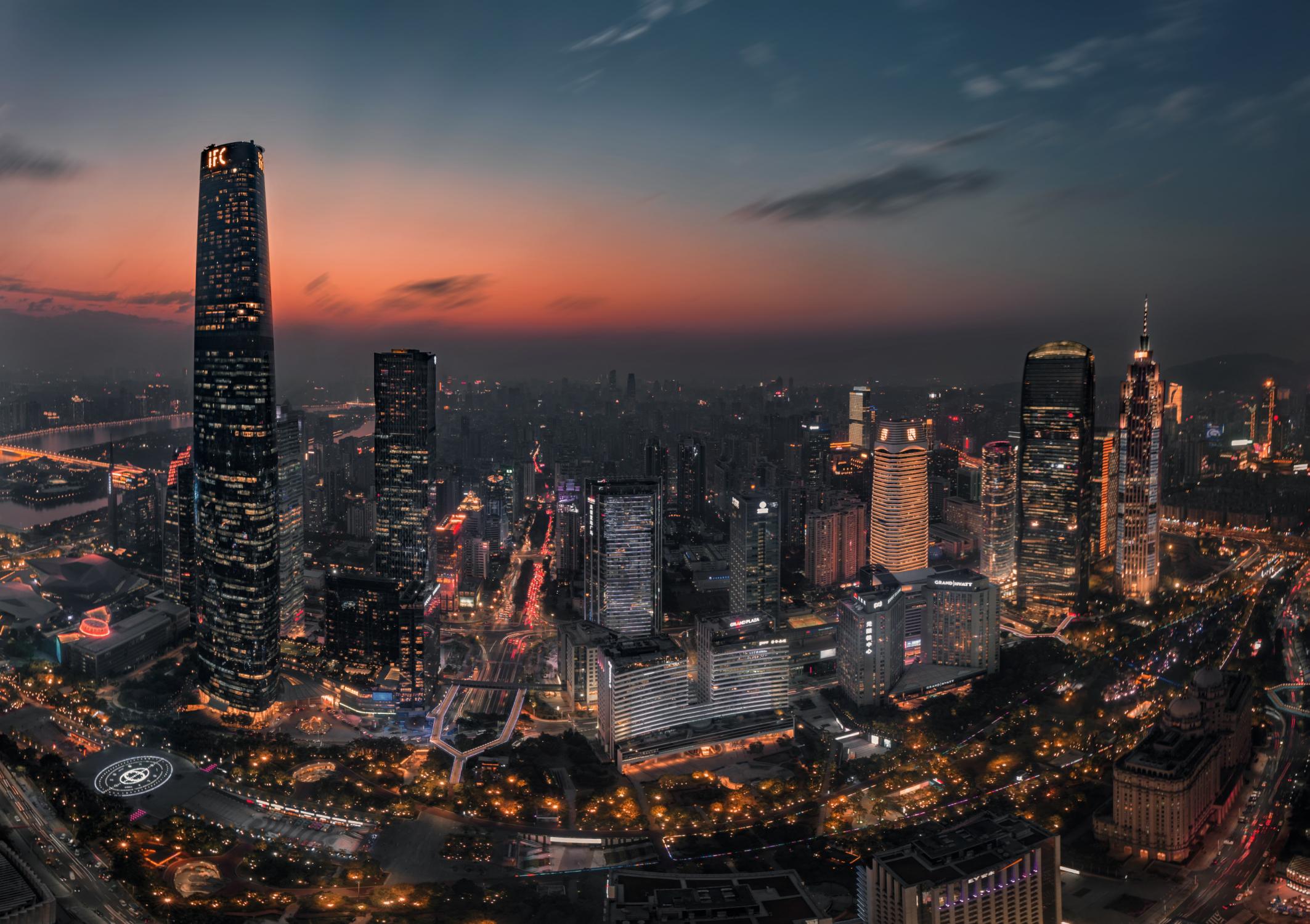 LOGO
02
Products & services
Click here to add text content, such as keywords, some brief introductions, etc.
02
Products & services
Add title text
Add title text
Click here to add text content, such as keywords, some brief introductions, etc.
Click here to add content, content to match the title.
Click here to add content, content to match the title.
02
YOUR TITLE HERE
Step 1
Add title text
Step 1
Step 3
Step 2
Products & services
Click here to add text content, such as keywords, some brief introductions, etc.
Click here to add text content, such as keywords, some brief introductions, etc.
Step 3
Step 2
Step 4
Click here to add text content, such as keywords, some brief introductions, etc.
Click here to add text content, such as keywords, some brief introductions, etc.
Step 4
Add title text
Add title text
Add title text
Add title text
Click here to add content, content to match the title.
Click here to add content, content to match the title.
Click here to add content, content to match the title.
Click here to add content, content to match the title.
02
Products & services
02
Add title text
Click here to add text content, such as keywords, some brief introductions, etc.
30+
Products & services
Add title text
Add title text
Fill in the description
Click here to add content, content to match the title.
Click here to add content, content to match the title.
Add title text
Add title text
Click here to add content, content to match the title.
Click here to add content, content to match the title.
Add title text
Add title text
Add title text
Click here to add content, content to match the title.
Click here to add content, content to match the title.
Click here to add content, content to match the title.
02
Products & services
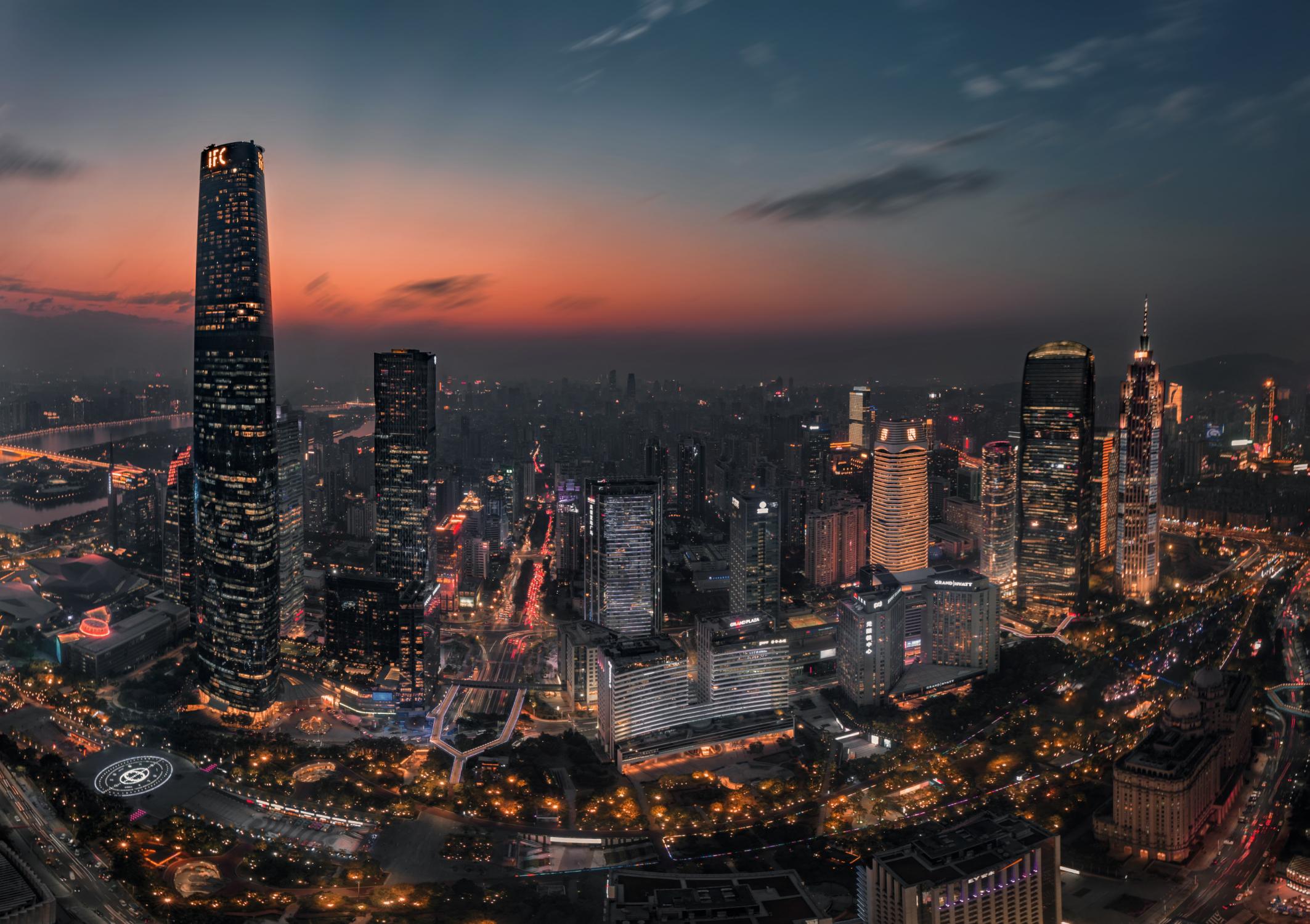 LOGO
03
Market data analysis
Click here to add text content, such as keywords, some brief introductions, etc.
03
Market data analysis
Click here to add text content, such as keywords, some brief introductions, etc.
Market data analysis
496,058,473
keyword
Add title text
Add title text
Add title text
Add title text
Click here to add content, content to match the title.
Click here to add content, content to match the title.
Click here to add content, content to match the title.
Click here to add content, content to match the title.
03
Market data analysis
03
A
01
03
Add title text
Add title text
Click here to add text content, such as keywords, some brief introductions, etc.
Click here to add text content, such as keywords, some brief introductions, etc.
B
Market data analysis
CORE
IDEA
Add title text
Add title text
02
04
Click here to add text content, such as keywords, some brief introductions, etc.
Click here to add text content, such as keywords, some brief introductions, etc.
C
D
03
50
50
25
25
75
75
Market data analysis
3.5M
1000
0
0
100
100
registered member
Settled merchants
Click here to add content, content to match the title.
Click here to add content, content to match the title.
03
Market data analysis
83%
83%
83%
83%
83%
Add title text
Add title text
Add title text
Add title text
Add title text
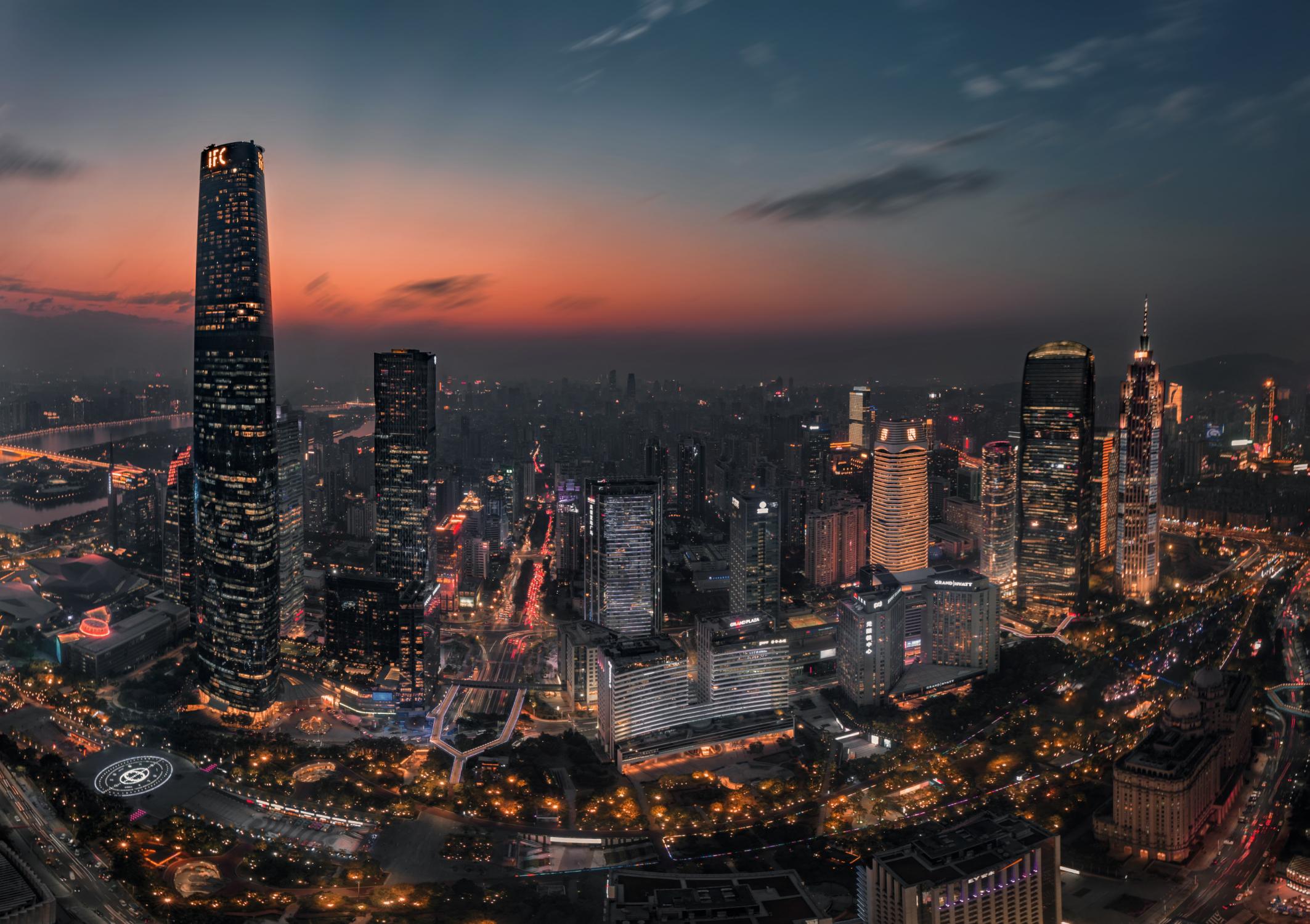 LOGO
04
Future planning content
Click here to add text content, such as keywords, some brief introductions, etc.
04
Click here to add text content, such as keywords, some brief introductions, etc.
Future planning content
Click here to add text content, such as keywords, some brief introductions, etc.
TITLE
TEXT
Click here to add text content, such as keywords, some brief introductions, etc.
Click here to add text content, such as keywords, some brief introductions, etc.
04
2029Y
Total Report Year 2023
Future planning content
2025Y
Add title text
Annual work summary
Click here to add text content, such as keywords, some brief introductions, etc..Click here to add text content, such as keywords, some brief introductions, etc.
Add title text
Add title text
Add title text
Add title text
Click here to add content, content to match the title.
Click here to add content, content to match the title.
Click here to add content, content to match the title.
Click here to add content, content to match the title.
04
Future planning content
04
Work Report
Work Report
keyword
keyword
Future planning content
Work Report
Work Report
keyword
keyword
LOGO
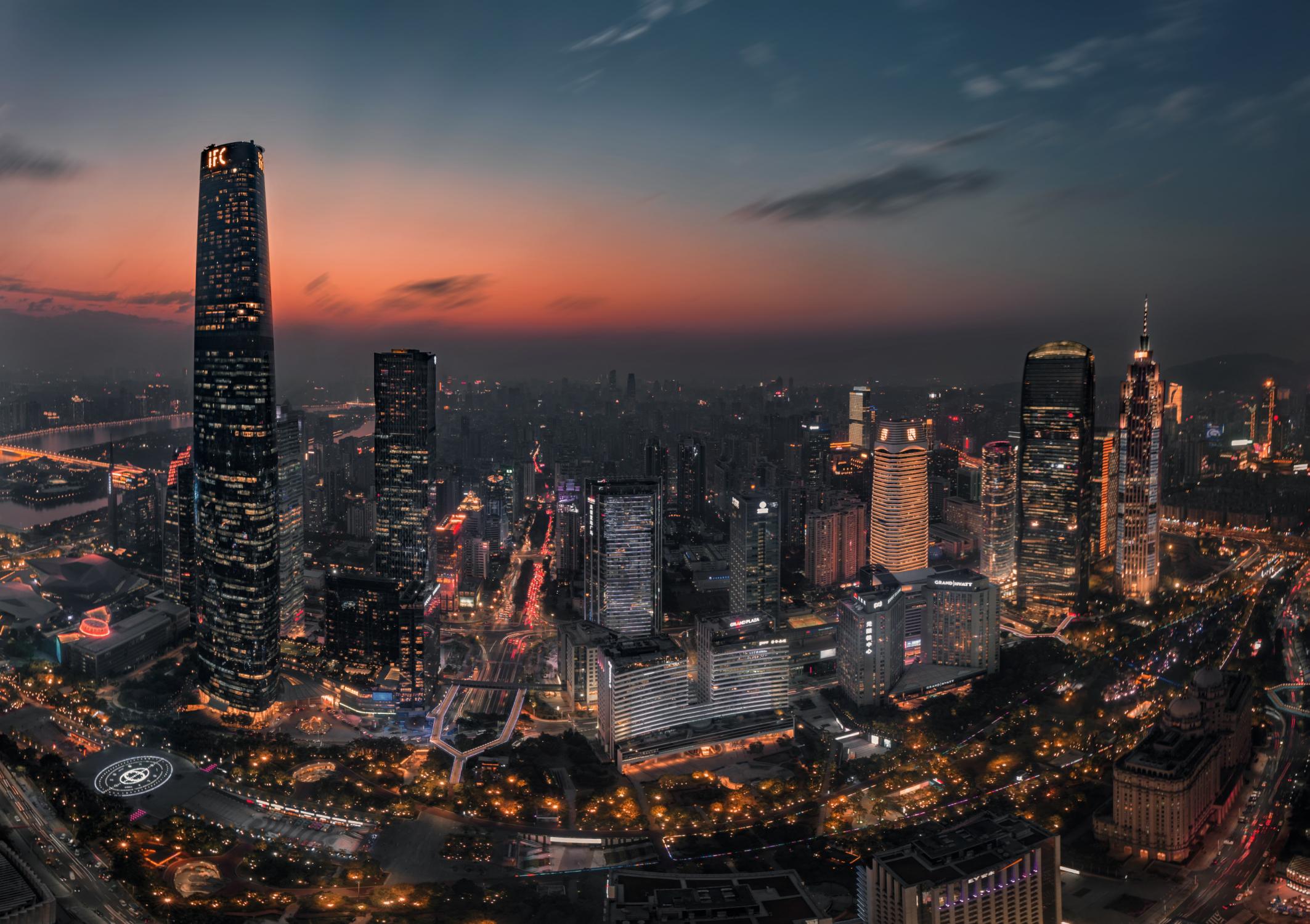 THANKS
WATCHING
Report ：freeppt7.com
XX.XX.20XX